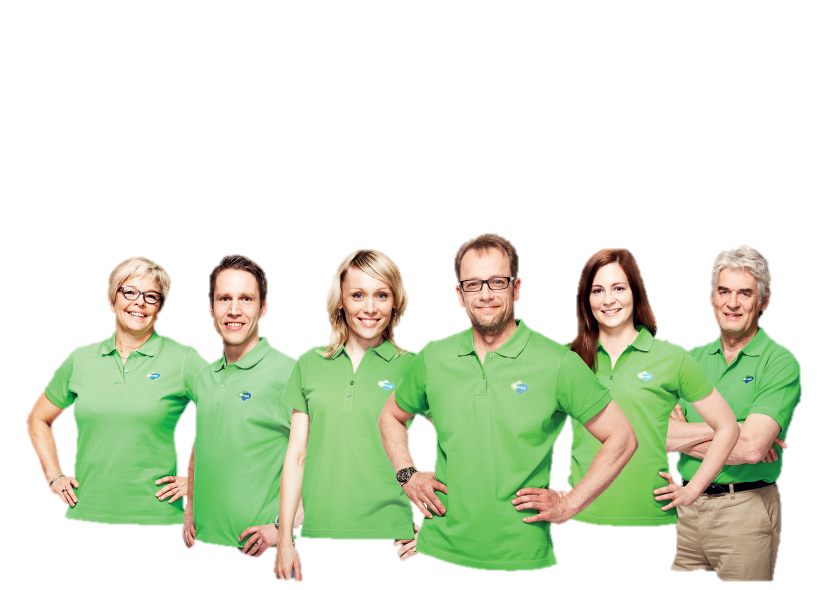 Kipua kovemmat fysioterapeutit
AURON TIKKURILAN KUNTOASEMA TARJOAA TIPSLÄISILLE JA HEIDÄN PERHEENJÄSENILLEEN MOBIILIPASSIA NÄYTTÄMÄLLÄ:
Urheilufysioterapian erikoisosaamisen sekä lajituntemuksen omaavan fysioterapeutin laadukkaat palvelut
28.2.2018 asti 30 min ft:n konsultaatiokäynti veloituksetta
Kaikki fysioterapiapalvelut -20%
Fysioterapiajaksoon (väh.3 käyntiä) sisältyy kuntosalin käyttöoikeus veloituksetta
Urheilijakartoitukset TiPSille räätälöityyn hintaan (40€ / 50€)
Jalkapalloilijan liikkumiseen perehtyneen fysioterapeutin mukaan harjoituksiin tekemään loukkaantumisen riskianalyysiä. Veloitus käytetyn ajan mukaan. Hinta -30% hinnaston mukaisesta ft-hinnasta.
Palvelut ja hinnasto sekä muuta toimipistekohtaista tietoa:https://www.auron.fi/toimipisteet/auron-tikkurilan-kuntoasema/
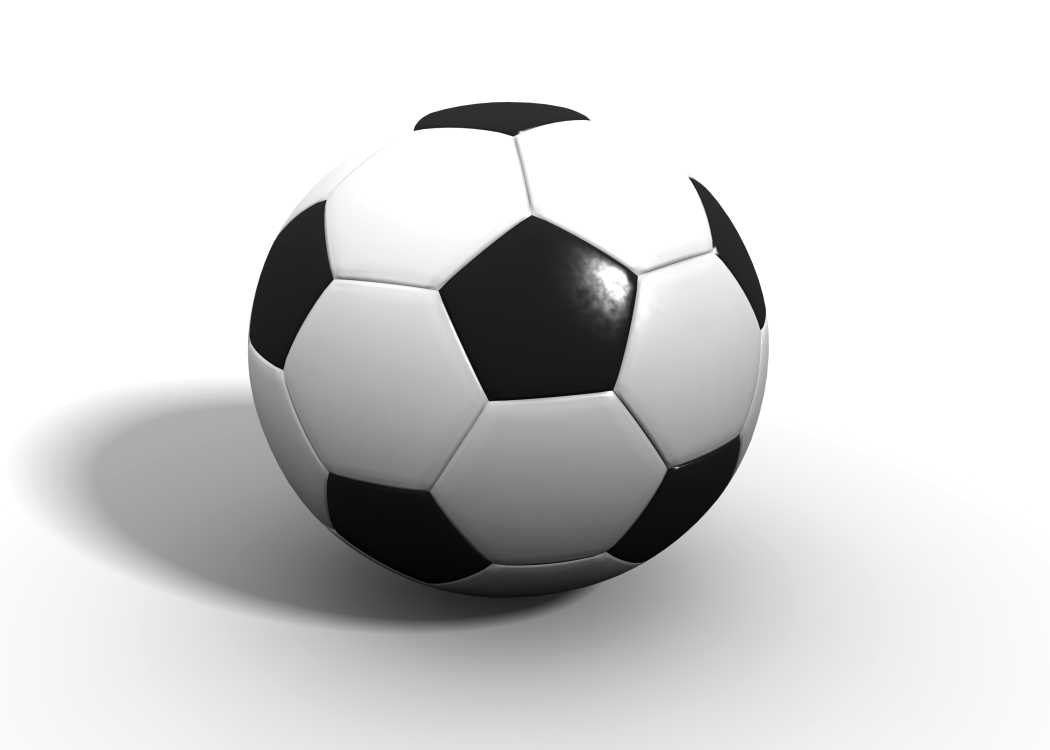 YHTEYSTIEDOT:Auron Tikkurilan KuntoasemaUnikkotie 5 a b, 01300 Vantaa
Ajanvaraus: www.auron.fi tai 0102921320
Lisätietoja: jonna.tapio@auron.fi
Auronilaiset toivottaa hyviä treenejä ja menestystä tuleviin peleihin